CHÀO MỪNG CÁC EM ĐẾN VỚI TIẾT
TOÁN LỚP 1
Giáo viên: ......................
BÀI 37: LUYỆN TẬP CHUNG
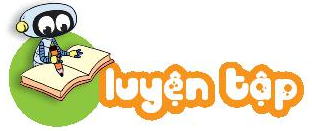 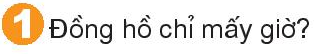 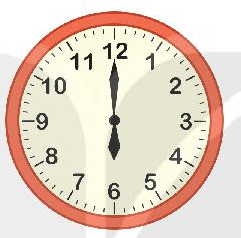 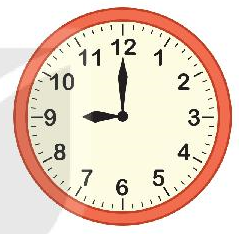 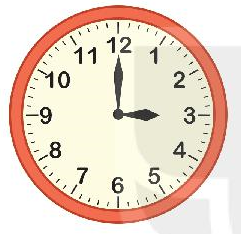 3 giờ
6 giờ
9 giờ
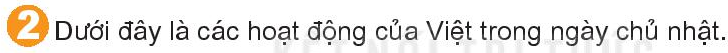 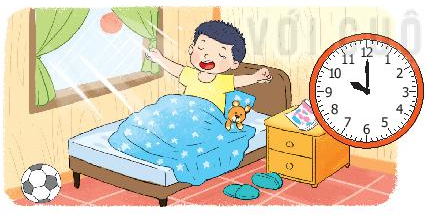 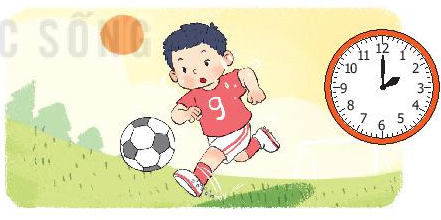 Việt thức dậy lúc mấy giờ ?
Việt chơi đá bóng lúc mấy giờ ?
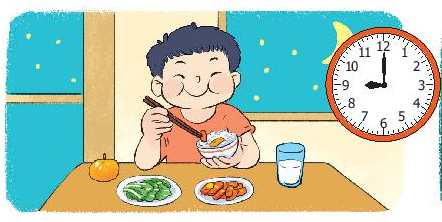 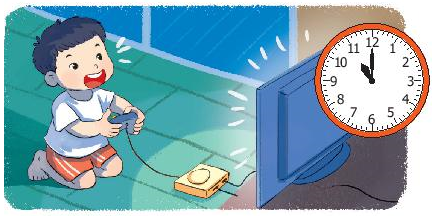 Việt chơi điện tử lúc mấy giờ ?
Việt ăn tối lúc mấy giờ ?
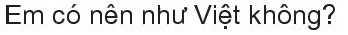 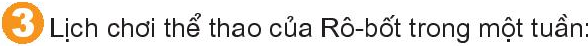 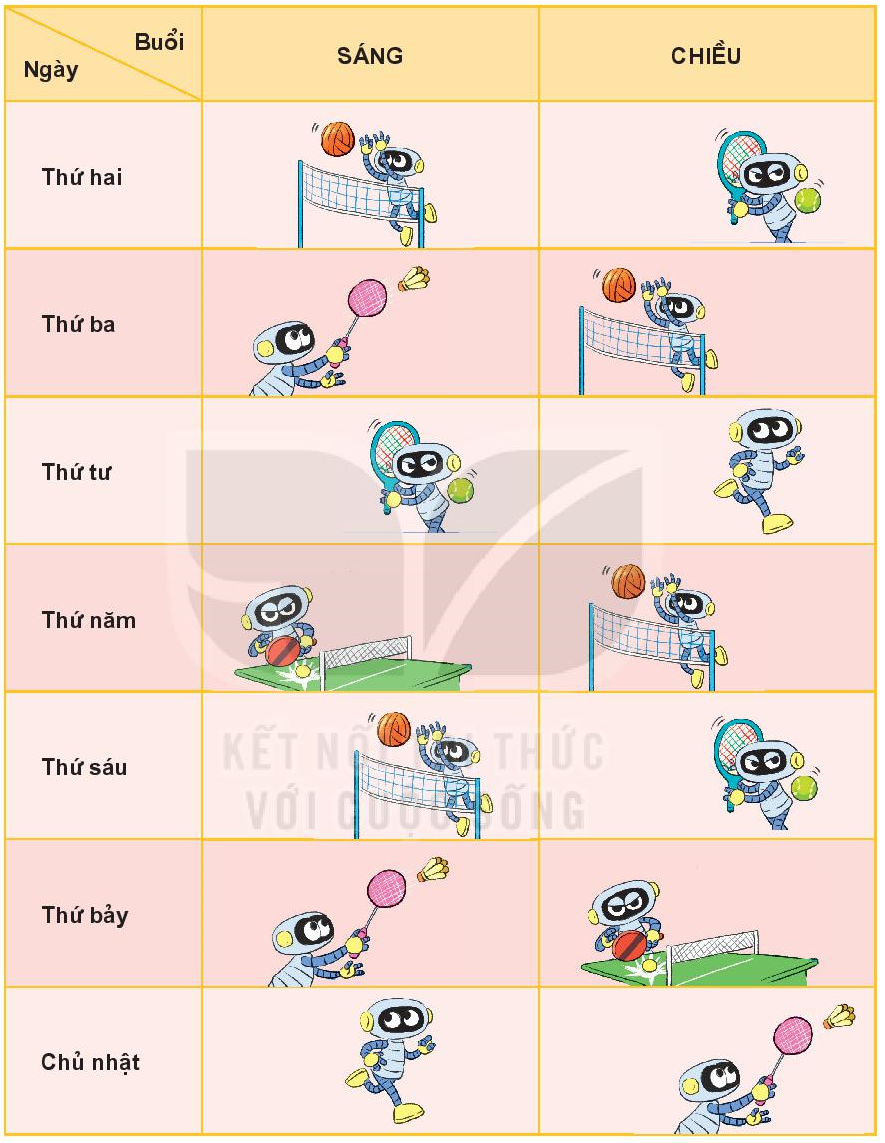 a) Rô-bốt chơi môn thể thao nào vào thứ tư ?
b) Rô-bốt chơi bóng bàn vào những ngày nào ?
c) Ngày nào Rô-bốt chơi các môn thể thao giống ngày thứ hai ?
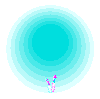 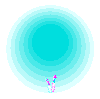 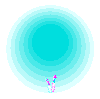 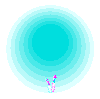 Bạn giỏi quá!
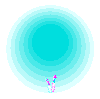 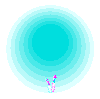 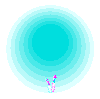 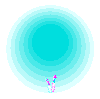 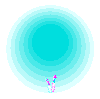 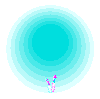 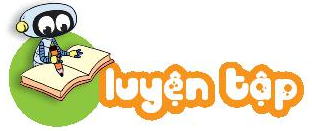 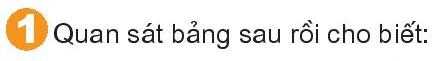 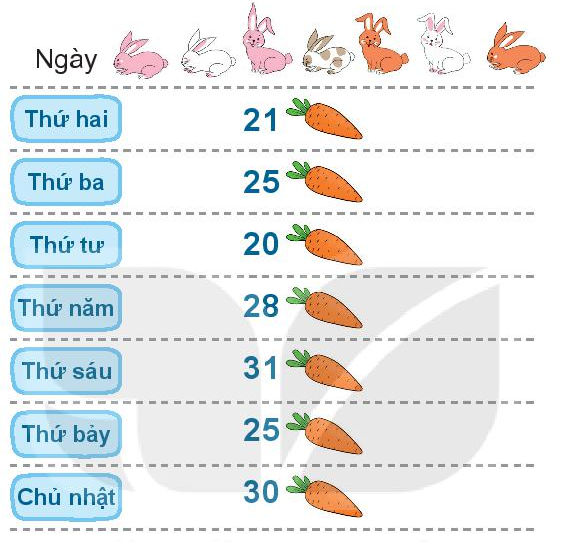 a) Vào các ngày nào đàn thỏ ăn số củ cà rốt bằng nhau ?
b) Vào các ngày nào đàn thỏ ăn nhiều hơn 27 củ cà rốt ?
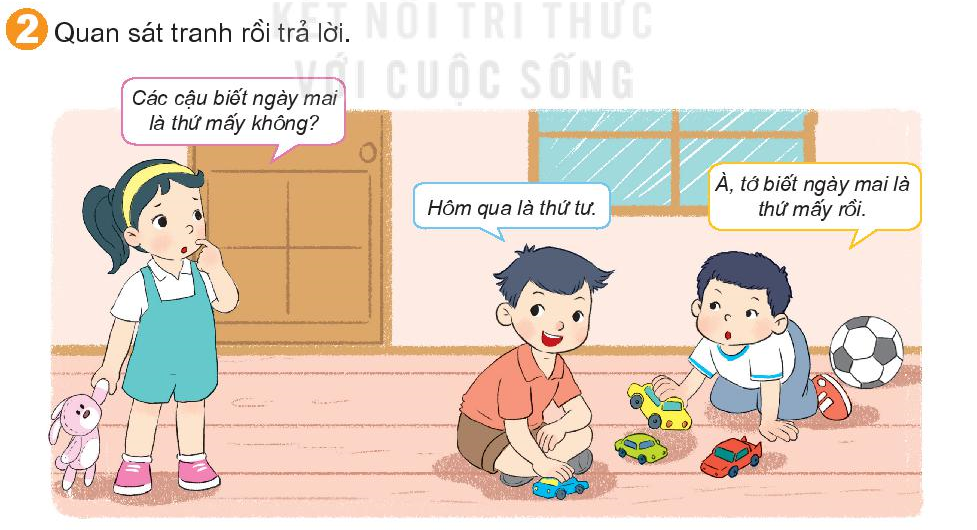 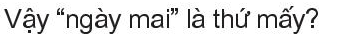 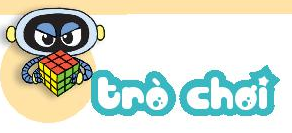 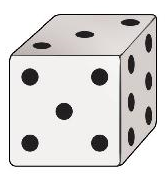 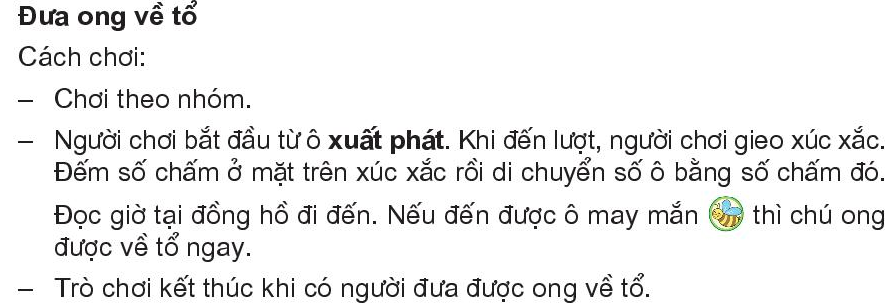 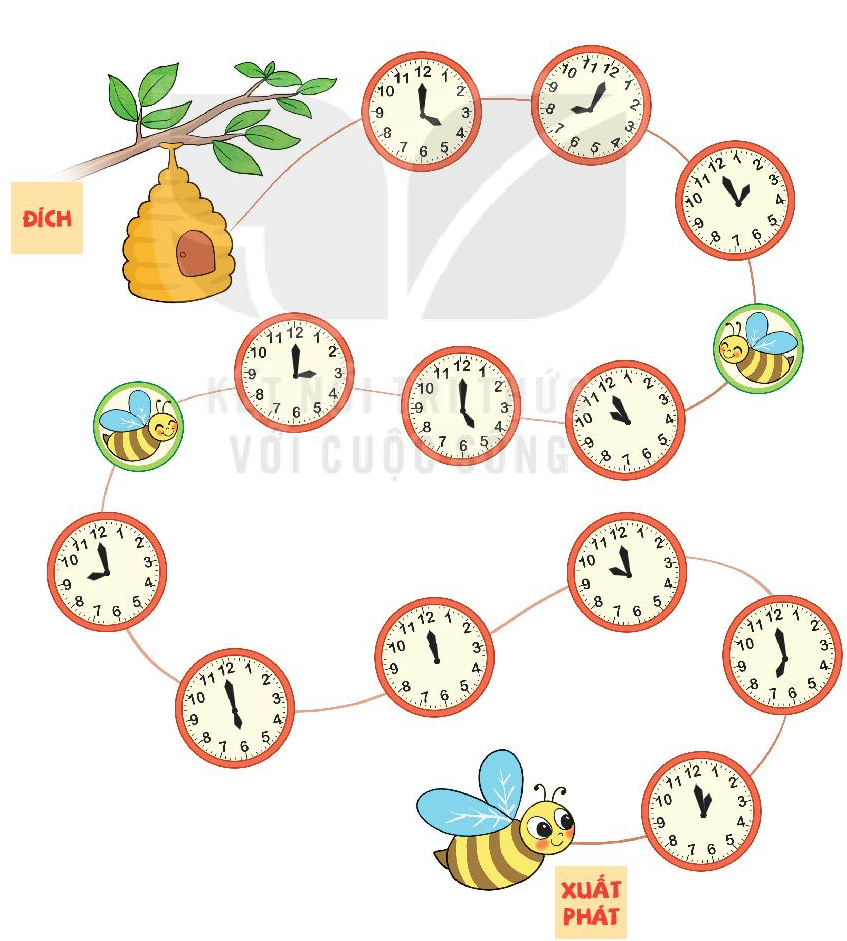 Dặn dò.......................................